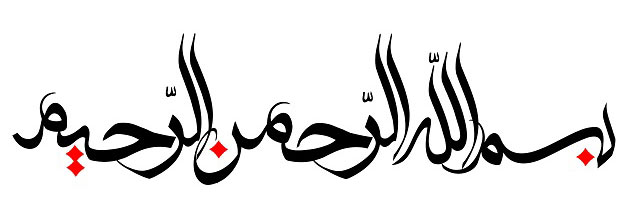 بررسی میزان هترورزیستنس- هلیکوباکتر پیلوری و پیگیری درمانی در بیماران مراجعه کننده مطب های خصوصی شهرستان ایلام
استاد راهنما: 
استاد مشاور :
 ارائه دهنده :
مقدمه
هلیکوباکترپیلوری به عنوان مهمترین عامل سببی بیماری های گوارشی شناخته شده است. هلیکوباکترپیلوری عامل اصلی سرطان معده است  و تقریبا نصف جمعیت جهان به این  بیماری زای انسانی گرفتار هستند. محققین امروزه به دلیل مقاومت های آنتی بیوتیکی در باکتری ها به دنبال راه حل های جایگزین مناسب برای مقابله با باکتری های پاتوژن می باشند .
هدف از Hp درمانی باید دستیابی به ریشه کنی در حدود 90٪ بیماران تحت درمان باشد اما به سختی  این نتیجه حاصل می شود.
3
هلیکو باکتر پیلوری یک  باکتری گرم منفی، میکروائروفیلیک و به عنوان مهمترین عامل ایجاد کننده برخی بیماری های گوارشی مانند التهاب مزمن معده ، زخم معده، سرطان معده و لنفومای بافت لنفوئیدی مخاط معده شناخته شده است. مزمن شدن عفونت در بیش از 10% از بیماران مبتلا به هلیکوباکتر پیلوری منجر به زخم معده و زخم دوازدهه شده و کمتر از 1% به سمت ابتلا به سرطان معده می روند. علاوه بر این ابتلا به بیماری های گوارشی در ارتباط با هلیکوباکتر پیلوری متاثر از چند فاکتور اتیولوژی مختلف از قبیل سویه باکتری ، ژنتیک میزبان و شرایط محیطی می باشد. فاکتور های بیماری زای باکتریایی دارای اهمیت ویژه ای در ابتلا به انواع بیماری گوارشی در جمعیت های مختلف می باشد. از جمله فاکتورهای بیماری زای این باکتری می توان به vacA ، cagA ، ادهزین ، اوره از ، فلاژل، سیتوتوکسین تولید کننده واکوئل ، سوپر اکسیددسموتازو کاتالاز ، فسفولیپازC ،لیپوپلی ساکارید، موسیناز و القای فاکتور های مربوط به میزبان  اشاره نمود .
4
سرطان معده و پپتیک اولسر باعث بیش از یک میلیون مورد مرگ در سراسر جهان در هرسال می شود و با توجه به اینکه عفونت قابل انتقال می باشد مسئله جدی برای سلامت عمومی می باشد. استفاده از آنتی بیوتیک ها برای درمان عفونت ها در انسان ها وحیوانات بیشتر از چند دهه است که مورد استفاده قرار گرفته است، که این امر منجر به بروز مقاومت های چند گانه به عوامل ضد میکروبی در میکروب ها شده است. مقاومت به آنتی بیوتیک ها از چندین طریق به وجود می آید که از  مهمترین آنها می توان به موتاسیون های سایت های هدف، یا کسب ژن های مقاومت به آنتی بیوتیک ها از دیگر پاتوژن ها اشاره کرد. تا به امروز مقاومت های چند گانه دارویی بزرگترین چالش در مدیریت بیماری های عفونی می باشد . گرچه مطالعات زیادی برای توسعه و تولید آنتی بیوتیک ها ی جدید به سرعت در حال پیشرفت است اما شناسایی اهداف دارویی جدید در میکروب ها نیز جهت کنترل عفونت از اهمیت بالای برخوردار است . امروزه مقاومت به یک شکل جهانی تبدیل شده است بنابر این یافتن آنتی بیوتیک های جدید به عنوان یک استراتژی در ادامه درمان آنتی بیوتیکی یک نیاز فوری می باشد.
5
رژیم درمانی سه گانه ای که توسط WHO(سازمان جهانی بهداشت)برای درمان هلیکوباکتر پیلوری پیشنهاد شده است  شامل خط اول و دوم وسومدرمان می باشد که خط اول بصورت امپرازول,آموکسی سیلین  وکلاریترومایسین به مدت 10 روز صورت می گیرد وخط دوم شامل آنتی بیوتیک های مترونیدازول, تتراسایکلین وبیسموت سابسیلیکات به مدت 14 روز می باشد, که خط اول ودوم در ایران رایج می باشد. 
در دهه 1940 پنی سیلین بعنوان اولین آنتی بیوتیک کشف شده علیه استافیلوکوکوس اورئوس بکار گرفته شد. به دنبال آن مقاومت به پنی سیلین در سال 1945 مشاهده گردید  و سپس استافیلوکوکوس اورئوس مقاوم به پنی سیلین بعنوان یک مشکل جهانی مطرح گردید و در سال 1959 متی سیلین بعنوان دارویی در درمان این باکتری ها بکار گرفته شد . در سال 1961 اولین مقامت به متی سیلین گزارش گردید.
6
با توجه به فراوانی شکایات بیماران و جامعه پزشکی از عدم درمان موفق آنتی بیوتیکی و عود عفونت های ناشی از هلیکوباکترپیلوری و اینکه پرسیستر سل ها نقش بسزایی در ایجاد مقاومت های آنتی بیوتیکی ایفا می کنند، لذا بران شدیم که با شناسایی وضعیت مقاومت آنتی بیوتیکی در هلیکوباکتر پیلوری  و همچنین تعیین میزان سلول های پرسیستر گامی در جهت حذف این سلول ها برداریم. در این مطالعه  بعد از انجام تست های آزمایشگاهی و تایید هترورزیستنسی، جامعه مورد مطالعه(بیماران) به دو گروه تقسیم خواهد شد، به گروه اول انتی بیوتیک های رایج درمان هلیکوباکتر و گروه دوم تتراسایکلین به رژیم درمانی اضافه خواهد شد(تتراسایکلین آنتی بیوتیکی با نفوذ بالاتر به درون سلول می باشد واین اهمیت انتخاب این آنتی بیوتیک می باشد) سپس بعد از سپری شدن یک دوره ی یک 30روزه ، بیمارانی که تتراسایکلین دریافت کرده بودند را از نظر میزان عود عفونت بررسی خواهیم کرد.
7
اهداف
هدف اصلی : 
تعیین شیوع هترورزیستنس هلیکوباکتر پیلوری و پیگیری درمانی در بیماران مراجعه کننده به مطب های خصوصی شهر ایلام
اهداف اختصاصی :
تعیین وضعیت مقاومت ایزوله های هلیکو باکتر پیلوری در بیماران مورد مطالعه
 تعیین میزان هترورزیستنسی در میان ایزوله های هلیکو باکتر پیلوری در بیماران مورد مطالعه
 تعیین عود عفونت بیماران دارای هترورزیستنسی در بیماران مورد مطالعه 
تعیین امکان درمان بیماران عود شده ناشی از هترورزیستنسی در بیماران مورد مطالعه
اهداف کاربردی
با انجام این تحقیق می توان وضعیت هترورزیستنسی و چرایی عود عفونت را توضیح داد. همچنین می توان در این بیماران از داروهایی استفاده نمود که درمان این بیماران می تواند موثر باشد.
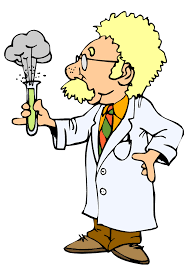 Material and Methods
نوع مطالعه و جامعه آماری : 
این مطالعه بصورت توصیفی مقطعی ، 100 بیمار دارای علایم بالینی و مشکوک به هلیکو باکتر مراجعه کننده به مطب های خصوصی شهر  ایلام  مورد مطالعه قرار گرفت.
حجم نمونه و روش محاسبه آن:   
از  100 بیمار دارای علایم بالینی و مشکوک به هلیکو باکتر از بیمارستان های ایلام  نمونه گیری شد. نمونه گیری تا زمانی انجام شد که 20  نمونه مثبت جدا گردید.
روش تجزیه و تحلیل داده ها: 
داده ها با نرم افزار SPSS و جهت تجزیه تحلیل داده های از آزمونهای فیشر یا کای اسکوئر استفاده  شد.
روش اجرا : 
تعداد 100 نمونه باکتري که از بیماران مراجعه کننده به مطب های خصوصی شهر ایلام  جمع آوری می شوند.نمونه ها ی بیوپسی معده از ناحیه انتروم معده با توجه به تشخیص پزشک متخصص نمونه گیری انجام  شد . هیچ کدام از بیماران نبایستی داروهای استروئیدی ضد التهابی و آنتی بیوتیک در سه ماهه قبل از نمونه گیری دریافت کرده باشند. و قبل از نمونه گیری فرم چک لیست جهت بررسی سوابق پزشکی بیماران و رضایت نامه توسط هر بیمار کامل و تایید گردید.
به دلیل حساسیت بسیار زیاد هلیکوباکتر پیلوری به شرایط محیطی بعد از نمونه گیری توسط پزشک متخصص ، نمونه بیوپسی برای انتقال به آزمایشگاه باکتری شناسی در محیط انتقالی تیوگلیکولات مایع و تازه و یا محیط BHI قرار داده و ظرف کمتر از 4 ساعت به آزمایشگاه انتقال داده شد . جهت بررسی نمونه بیوپسی گرفته شده ابتدا نمونه را بین دو لام استریل قرار داده و با فشردن دو لام به هم نمونه را هموژن کرده و یا در برخی موارد از تیغ جراحی برای یکنواخت ساختن بهتر نمونه استفاده گردید . نمونه های بیوپسی به دست آمده توسط آندوسکپی، فورا به آزمایشگاه انتقال داده شدند.
هلیکوباکتر پیلوری از بیوپسی های گاستریک بر روی محیط اختصاصی (اسکیرو با 7% خون و مکمل های اختصاصی هلیکوباکترپیلوری  در شرایط میکروآئروفیلیک) کشت داده شد . نمونه ها به مدت 3 تا 6 روز در انکوباتور نگهداری شدند و تست های اوره از ، اکسیداز و کاتالاز انجام گرفت. سویه های مثبت برای تمام تست ها به عنوان هلیکوباکتر پیلوری تشخیص داده  شد و باکتری ها در محیط LB  براث حاوی سرم جنین گاوی نگهداری شدند . استخراج DNA با استفاده ازکیت استخراج DNA (از شرکت سینا کلون) انجام شد و تعیین غلظت با استفاده از دستگاه نانو دراپ صورت گرفت.
جدول. پرایمر مورد استفاده در pcr
PCR (واکنش زنجيره اي پليمرازي): برنامه PCR برای ژن استفاده شده در تحقیق
روش انجام الکتروفورز:
پس از تهيه ژل آگارز  1درصد با تعداد چاهک هاي مورد نياز ، آن را در داخل تانک الکتروفورز حاوي بافر TAE (به طوري که چاهک ها در قطب منفي قرار گيرند) قرار گرفت به طوري که ژل کاملا در TEA بافر غوطه ور و سطح بافر در تانک حدود 1 تا 2 ميلي ليتر بالاتر از سطح ژل باشد. سپس µl5 از محصول PCR با 1µl از محلول loading buffer مخلوط و با دقت در داخل چاهک ها  ريخته  شدند. همچنين به همراه نمونه ها در داخل يکي از چاهک ها به ميزان µl10 از marker به منظور شناسايي طول باندها ريخته  شد. سپس منبع تغذيه متصل به تانک را روشن کرده و الکتروفورز با ولتاژ 75 به مدت يک ساعت و نيم انجام گرفت. بعد از اتمام الکتروفورز منبع تغذيه را خاموش و ژل  در داخل تانک حاوي محلول اتيديوم برومايد به مدت 15 دقيقه قرار داده شد. سپس به منظور بررسي و عکس برداري ژل در دستگاه gel scan قرار داده و از ژل عکس گرفته شد .
تعیین توالی : 
 با استفاده از کیت محصولات اختصاصی، خالص سازی محصولات  (GeneAll, South Korea) PCRانجام شد و به صورت دو طرفه جهت تعیین توالی به شرکت ژن فناوران فرستاده شد. سپس توالی های مورد نظر با استفاده از برنامه chromas 2.4   مورد ارزیابی قرار گرفت.
ارزیابی مقاومت آنتی بیوتیکی :
برای ارزیابی مقاومت آنتی بیوتیکی وتعیین فنوتیپی مقاومت به کلاریترومایسین، تتراسیکلین و مترونیدازول با استفاده از روش دیسک دیفیوژن آنتی بیوگرام انجام گرفت. کلنی های هلیکوباکتر پیلوری دارای اندازه ای کوچک و روشن بود و در حدود 1 میلیمتر اندازه دارند. جهت تست حساسیت آنتی بیوتیکی به روش دیسک دیفیوژن ایزوله های 72 ساعته بر روی محیط اسکیرو به محیط BHI براث انتقال داده شد و 3 مک فارلند تهیه گردید. سپس از محیط BHI به محیط اسکیرو آگار حاوی  خون گوسفندی همراه با مکمل ها به صورت سفره ای کشت داده شد
تعیین سلول های هترو رزیستنس
مشخصات تجزیه و تحلیل جمعیت (PAP) روش استاندارد طلایی برای تشخیص هترو رزیستنس می باشد. به طور خلاصه ، این روش شامل:
کمی سازی نسبت سلولهای مقاوم موجود در کشت در غلظت های مختلف آنتی بیوتیکی کلاریترومایسین، تتراسیکلین و مترونیدازول می باشد. PAP تنها روش فعلی برای شناسایی سلول های هترو رزیستنس است.pap فرکانس زیرجمعیت مقاوم در برابر سلولها را تعیین می کند.
در روش دیسک دیفیوژن در مورد ایزوله هایی که ظاهر حساس به آنتی بیوتیک بوده و هاله عدم رشد را دارند ولی تعدادی کلنی نیز در هاله عدم رشد دیده می شود جهت بررسی توسط روش PAP مورد ارزیابی قرار می گیرند.
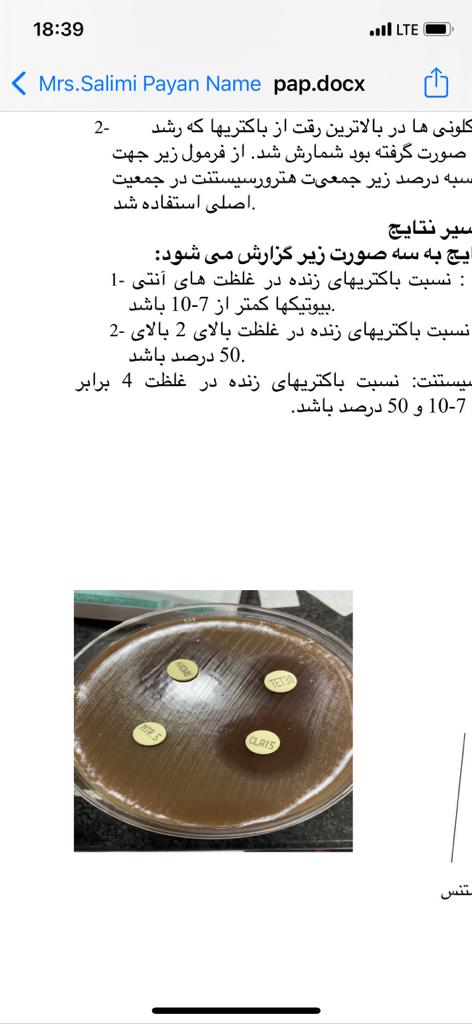 تصویر هتروزیستنس
Follow up  بیماران:
 در نهایت بیماران به مدت یک ماه پس از مصرف آنتی بیوتیک مورد ارزیابی قرار  گرفتند تا وضعیت عود عفونت و درمان مشخص گردد  نمونه  stool از بیماران گرفته شد  و با استفاده از کیت مونوبایند میزان آنتی ژن هلیکوباکتر پیلوری بررسی شد . 
با توجه به تحقیق قبل در مورد باکتری های پرسیستر در هلیکو باکتر پیلوری آنتی بیوتیک پیشنهادی لووفلوکساسین می باشد.
در روش دیسک دیفیوژن اگر در اطراف دیسک حساس کلنی باکتری رشد کرد با استفاده از pap تایید هترورزیسستنس انجام می شود.
روش استاندارد طالیي برای شناسایي زیر جمعیت های دارای مقاومت نا همگون، آزمون PAPs است
مراحك انجام آن بدین شرح مي باشد :
تفسیر نتایج
نتایج به سه صورت زیر گزارش می شود:
حساس : نسبت باکتریهای زنده در غلظت های آنتی بیوتیکها کمتر از 7-10 باشد.
مقاوم : نسبت باکتریهای زنده در غلظت بالای 2 بالای 50 درصد باشد.
هترورسیستنت: نسبت باکتریهای زنده در غلظت 4 برابر MICبین 7-10 و 50 درصد باشد.
25
شناسایی وتایید هلیکوباکترپیلوری :
در مجموع از بین 100 نمونه بالینی بیوپسی معده 50 مورد آزمایش هلیکوباکتر آنها مثبت شدند . تست های کاتالاز ، اکسیداز و اوره آز آنها مثبت تلقی شدند . از بین  50 بیماری که نمونه های هلیکوباکتر آنها مثبت شده بود.  بالاترین فراوانی مربوط به زنان بود 72% (36 نفر). میانگین سنی 45.7 سال و در زنان و مردان بترتیب 47.22 و 44.87 سال گزارش شد. کمترین سن 17 سال و بیشترین 68 سال بود .
نتایج نمونه های بالینی در تست هلیکوباکتر پیلوری
تعیین فراوانی جنسیت در بیماران مورد مطالعه
میانگین سنی بیماران مورد مطالعه
وضعیت مقاومت ایزوله های هلیکو باکتر پیلوری در بیماران مورد مطالعه
میزان هترورزیستنسی در میان ایزوله های هلیکو باکتر پیلوری در بیماران مورد مطالعه
میانگین سن و جنس در نمونه های هتروزیستنس
تعیین  ارتباط جنسیت با مقاومت یا حساسیت نمونه ها بر حسب نوع آنتی بیوتیک
میانگین سن با مقاومت یا حساسیت نمونه ها بر حسب نوع آنتی بیوتیک
Discussion
34
نتایج نشان داد بالاترین مقاومت مربوط به آنتی بیوتیک مترونیدازول با 100 درصد مقاومت و کمترین مقاومت مربوط به آنتی بیوتیک تتراسایکلین با 26 درصد مقاومت بود . نتایج مطالعه Shetty  و همکاران(2019) نشان داد 81 درصد نمونه ها نسبت به مترونیدازول مقاوم بودند. اما در مطالعه خادمی و همکاران(2015) متوسط مقاومت به مترونیدازول 61.6درصد گزارش شده بود .  Piccolomini  (2001)  به نقش کمرنگ مترونیدازول و ثابت نگه داشتن تعداد باکتری ها اشاره کرده است. در مطالعه Siavashi و همکاران، Savari و همکارن و Rafeey و همکاران میزان مقاومت به مترونیدازول بتدرتیب 95% ،71% و 54.16% گزارش شد نتایج مطالعه حاضر و مطالعات انجام شده نشان از عدم تأثیر مترونیدازول بر باکتری هلیکوباکترپیلوری دارد .
پس از مترونیدازول کلایترومایسین 56% مقام گزارش شد . عبدی و همکاران(2017) مقاومت هلیکوباکتر در برابرآنتی بیوتیک مقاومت شدید باکتری به کلاریترومایسین را تایید کردند.  میزان مقاومت به کلاریترومایسین در کشورهای پرتغال،کره جنوبی، چین  و ایران میزان مقاومت حداکثر 20درصد بود ولی در آلمان 58درصد و ایتالیا32درصد گزارش شده است .
در مطالعه حاضر مقاومت تتراسایکلین 26درصد و آموکسی سیلین 30درصد بود که با مطالعه عبدی و همکاران همخوانی داشت . در مطالعه عبدی نیز بعد از تتراسایکلین عملکرد آموکسی سیلین در زمینه مقاومت آنتی بیوتیکی نیز قابل تحسین بود  در مطالعه صانعی وهمکاران(2018)مقاومت  هلیکوباکتر پیلوری در برابر آنتی بیوتیکها به ترتیب در مترونیدازول (79.4درصد)  ، تتراسایکلین (38.5درصد) ،کلاریترومایسین (34.4درصد)  ، آموکسی سیلین (27.1درصد) وسیپروفلوکساسین (46.8درصد) بود .  مطالعات انجام شده در آرژانتین، ژاپن، بلغارستان،مکزیک، فرانسه،ایتالیا ، نیوزیلند میزان مقاومت به آموکسی سیلین را صفر رصد نشان داده اند . اما در عربستان این مقاومت4%، برزیل29%و در چین 71.9%  گزارش شده است . در مطالعه ای که محمدی و همکاران در تهران انجام داده اند مقاومت به آموکسی سیلین 1.7درصد نشان داده شد که نسبت به مطالعه ما بسیار پایین است.
در مطالعه Kocsmar و همکاران (2019) میزان مقاومت کلی23.9درصد(73 مورد) ، متشکل از 35 مورد (11.5درصد) همورسیستنس و 38 مورد (12.5درصد) هتروزیستنس. 35 بیمار حداقل یک قسمت بیوپسی داشتند که در آن باکتریهای حساس و مقاوم به طور همزمان وجود داشتند. از این زیرمجموعه ، 20 مورد عدم مقاومت داخلی در هر دو قسمت را نشان داد. تلاش های قبلی برای ریشه کن سازی مبتنی بر Cla در موارد همورسیتنس بیشتر از موارد حساس و عدم مقاومت بود (به ترتیب P <0.001 ، P <0.001 ) درمان ترکیبی با کلاریترومایسین در مقایسه با موارد حساس ، عفونت های ضد مقاومت را با سرعت قابل توجه پایین تری ریشه کن کرد ، و نسبت به همورسیستنس (0.03P = ) موثر تر بود.
نتایج نشان داد  مقاومت یا حساسیت به کلاریترومایسین با جنسیت ارتباط دارد به طوری که باکتری در نمونه مردان  مقاومت بیشتر و در نمونه  زنان حساسیت بیشتر نسبت به این آنتی بیوتیک نشان داد . در سایر آنتی بیوتیک ها ارتباط آماری معنی دار گزارش نشد (p>0.05) . 
در مطالعه حاضر مقاومت به مترونیدازول در زنان 66% و در مردان 44% گزارش شد . در مطالعه فلاحی و همکاران مقاومت به مترونیدازول در زنان 54درصد و در مردان 46% بوده است. این میزان در مناطق مختلف جغرافیایی بین80-10% متفاوت است. میزان مقاومت در بیماران مورد پژوهش در زان شایع تر از مردان است که احتمالاً شیوع بالای مقاومت به این آنتی بیوتیک در کشور ما و برخی دیگر از کشورهای آسیایی به علت مصرف زیاد این دارو برای درمان عفونت های ژنیکولوژیک در زنان است و جایگزینی آن با سایر انتی بیوتیکها در رژیم های درمانی امری ضروری است .
نتایج نشان داد مقاومت یا حساسیت به آنتی بیوتیکهای مورد مطالعه  با سن  ارتباط ندارد (p>0.05) که با مطالعه صانعی و همکاران همخوانی دارد .
40
نتایج نشان داد بیشترین مقاومت در بین آنتی بیوتیکها مقاومت به مترونیدازول بود که در زنان شایع تر از مردان بود . پس از مترونیدازول هلیکوباکتر پیلوری بیشترین مقاومت به کلایترومایسین  را نشان داد . ولی در مقابل آموکسی سیلین و تتراسایکلین دارای مقاومت کمتری بود . بیمارانی که دارای هتروزیتنس بودند به لووفلوکساسین  مقاومت کمتری نشان دادند. اثر بخشی این آنتی بیوتیک  پس از یک ماه پیگیری مشخص شد لووفلوکساسین عملکرد خوبی داشته است . لذا این آنتی بیوتیک به عنوان داروی موثرتر معرفی شد.
با تشکر از اساتید محترم 
جناب آقای دکتر 
جناب آقای دکتر
جناب آقای دکتر